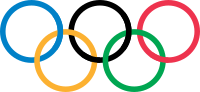 Em biết gì về hình trên ?
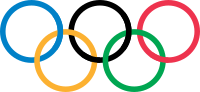 Lá cờ-Biểu tượng của Thế vận hội Ô-lim-píc
Thế vận hội bắt nguồn từ các cuộc thi đấu thể thao thời Hy Lạp cổ đại từ năm 776 trước Công Nguyên .
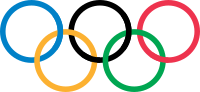 CÁC CHIẾN BINH HY LẠP
Tiết 20,21. BÀI 10. HY LẠP CỔ ĐẠI
Tiết 20, 21. BÀI 10. HY LẠP CỔ ĐẠI
I. Điều kiện tự nhiên.
II. Tổ chức nhà nước thành bang
III. Những thành tựu văn hóa tiêu biểu
MỤC TIÊU
-Nêu  được những tác động về điều kiện tự nhiên đối với sự phát triển của Hy lạp cổ đại.
-Trình bày được tổ chức nhà nước thành bang ở Hy Lạp cổ đại.
-Nêu được những thành tựu văn hóa tiêu biểu của Hy lạp cổ đại.
Tiết 20, 21. BÀI 10. HY LẠP CỔ ĐẠI
I. Điều kiện tự nhiên.
Điều kiện tự nhiên nào tác động, ảnh hưởng đến cuộc sống của cư dân Hy Lạp cổ đại ?
THẢO LUẬN NHÓM
Nêu và nhận xét những tác động về điều kiện tự nhiên đối với sự phát triển của nền văn minh Hy Lạp cổ đại .
- Đất đai ít thuận lợi phát triển nông nghiệp.
- Nhiều khoán sản , có điều kiện phát triển các nghề như luyện kim, làm đồ gốm, chế tác đá….
- Khí hậu ấm áp thuận lợi cho các hoạt động kinh tế và sinh hoạt văn hóa.
- Bờ biển dài, nhiều đảo, nhiều vũng vịnh tạo nên các cảng tự nhiên thuận lợi buôn bán đường biển, buôn bán với nước ngoài.
Tiết 20, 21. BÀI 10. HY LẠP CỔ ĐẠI
I. Điều kiện tự nhiên.
- Đất đai ít thuận lợi phát triển nông nghiệp.
- Nhiều khoáng sản , có điều kiện phát triển các nghề như luyện kim, làm đồ gốm, chế tác đá….
- Bờ biển dài, nhiều đảo, nhiều vũng vịnh tạo nên các cảng tự nhiên thuận lợi buôn bán đường biển, buôn bán với nước ngoài.
Tiết 20, 21. BÀI 10. HY LẠP CỔ ĐẠI
I. Điều kiện tự nhiên.
II. Tổ chức nhà nước thành bang
THẢO LUẬN NHÓM
Như thế nào là nhà nước thành bang ?
THẢO LUẬN NHÓM
Quan sát hình 10.3, theo em nền dân chủ của nhà  nước A-ten được thể hiện như thế nào ?
+ Một viên chức trong bộ máy nhà nước đang diễn thuyết về chủ trương, chính sách của nhà nước trước Đại hội nhân dân.
+ Các công dân đang thảo luận, biểu quyết về vấn đề trọng đại của quốc gia(công dân có quyền bỏ phiếu hoặc tham gia vào chính quyền).
THẢO LUẬN NHÓM
1. Sự xuất hiện những nhà nước ở Hy Lạp cổ đại như thế nào ?
2. Hãy trình bày cơ cấu tổ chức của nhà nước thành bang A-ten.
THẢO LUẬN NHÓM
1. Sự xuất hiện những nhà nước ở Hy Lạp cổ đại như thế nào ?
2. Hãy trình bày cơ cấu tổ chức của nhà nước thành bang A-ten.
1. Hy Lạp cổ đại bao gồm nhiều thành bang độc lập. Mỗi thành bang có lãnh thổ, quân đội, luật pháp và có  hình thức tổ chức nhà nước khác nhau, tiêu biểu là hình thức nhà nước dân chủ  ở A-ten.
2. Nhà nước A-ten gồm 4 cơ quan chính: Đại hội nhân dân, Hội đồng 10 tướng lĩnh, Hội đồng 500 và Tòa án 6000 người .
Tiết 20, 21. BÀI 10. HY LẠP CỔ ĐẠI
I. Điều kiện tự nhiên.
II. Tổ chức nhà nước thành bang
- Hy Lạp cổ đại bao gồm nhiều thành bang độc lập.
- Mỗi thành bang có lãnh thổ, quân đội, luật pháp và có  hình thức tổ chức nhà nước khác nhau, tiêu biểu là hình thức nhà nước dân chủ  ở A-ten.
- Nhà nước A-ten gồm 4 cơ quan chính: Đại hội nhân dân, Hội đồng 10 tướng lĩnh, Hội đồng 500 và Tòa án 6000 người .
AI NHANH ĐƯỢC THƯỞNG
AI NHANH ĐƯỢC THƯỞNG
Điều kiện tự nhiên của Hy Lạp cổ đại thuận lợi cho các ngành nghề kinh tế nào ?
 Nông nghiệp và chăn nuôi 	
B. Công nghiệp và dịch vụ
C. Lâm nghiệp và xây dựng 	
D.Các nghề thủ công và buôn bán đường biển
AI NHANH ĐƯỢC THƯỞNG
Tại thành bang Troa có một câu chuyện liên quan đến con vật nào ?
 Hổ 		B. Rồng	       
C. Ngựa 		D. Nhân sư
AI NHANH ĐƯỢC THƯỞNG
Tổ chức nhà nước ở A-ten(Hi Lạp cổ đại) theo hình thức nào ?
 Quân chủ	 			B. Dân chủ	     
C. Cha truyền con nối      	 D. Cộng hòa
AI NHANH ĐƯỢC THƯỞNG
Hy Lạp cổ đại gồm nhiều thành bang, nhưng thành bang nào là tiêu biểu nhất ? 
 Ô lim pi a 		B. A-ten 	
C. Pi-rê 			D. Cô-rinh
AI NHANH ĐƯỢC THƯỞNG
Trong hình thức nhà nước dân chủ ở A-ten thì cơ quan nào có quyền lực cao nhất ? 
 Đại hội nhân dân 	
B. Hội đồng 10 tướng lĩnh 
C. Hội đồng năm trăm 
D. Tòa án sáu ngàn người
AI NHANH ĐƯỢC THƯỞNG
Trong hình thức nhà nước dân chủ ở A-ten, cơ quan Đại hội nhân dân bao gồm
 tất cả nam và nữ trên 18 tuổi.
 tất cả nam công dân trên 18 tuổi.
 tất cả nam quý tộc và nam nô lệ.
 tất cả các nam công dân từ 18 tuổi trở lên.
Tiết 20, 21. BÀI 10. HY LẠP CỔ ĐẠI
I. Điều kiện tự nhiên.
II. Tổ chức nhà nước thành bang
III. Những thành tựu văn hóa tiêu biểu
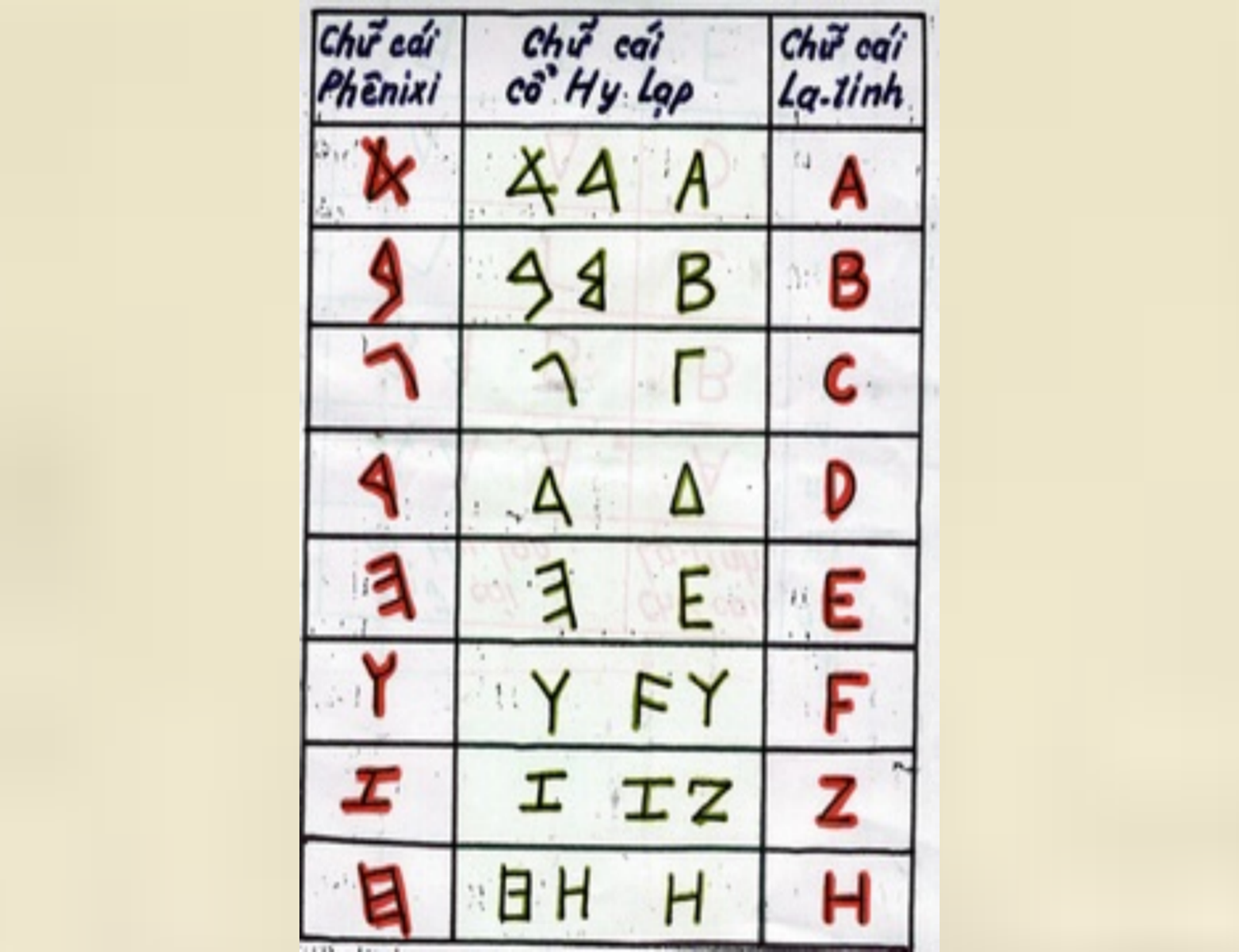 Nguồn gốc về sự ra đời của chữ cái Hy Lạp cổ và chữ cái La tinh.
Từ chữ cái Phê-ni-xi đến chữ cái Hy Lạp cổ đến chữ cái La tinh.
Các tác phẩm văn học tiêu biểu của Hy Lạp cổ đại.
* Hai bộ sử thi I-li-át và Ô-đi-xê
Những hình ảnh trong thần thoại Hy Lạp
Hình ảnh các nhà toán học nổi tiếng Hy Lạp cổ đại
Cách đo chiều cao Kim tự tháp của Ta lét
Hình ảnh các nhà toán học nổi tiếng Hy Lạp cổ đại
Hình ảnh các nhà toán học nổi tiếng Hy Lạp cổ đại
Hình ảnh các nhà toán học nổi tiếng Hy Lạp cổ đại
Hình ảnh các nhà sử học nổi tiếng Hy Lạp cổ đại
Hình ảnh các nhà sử học nổi tiếng Hy Lạp cổ đại
Hình ảnh các nhà triết học nổi tiếng Hy Lạp cổ đại
Hình ảnh các nhà triết học nổi tiếng Hy Lạp cổ đại
Hình ảnh những công trình kiến trúc và điêu khắc nổi tiếng Hy Lạp cổ đại
Hình ảnh những công trình kiến trúc và điêu khắc nổi tiếng Hy Lạp cổ đại
Hình ảnh những công trình kiến trúc và điêu khắc nổi tiếng Hy Lạp cổ đại
Nhà hát ngoài trời Đi-ô-ni-xốt
Hình ảnh những công trình kiến trúc và điêu khắc nổi tiếng Hy Lạp cổ đại
Tượng 
Vệ nữ thành Mi-lô
Sinh hoạt văn hóa ở Hy Lạp
THẢO LUẬN NHÓM- ( 5 phút)
Lập bảng thống kê những thành tựu văn hóa tiêu biểu của Hy Lạp cổ đại.(theo mẫu)
THẢO LUẬN NHÓM
Lập bảng thống kê những thành tựu văn hóa tiêu biểu của Hy Lạp cổ đại.(theo mẫu)
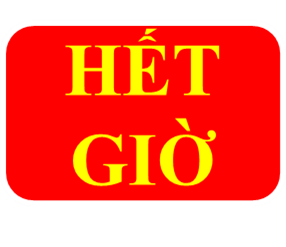 THẢO LUẬN NHÓM
Lập bảng thống kê những thành tựu văn hóa tiêu biểu của Hy Lạp cổ đại.(theo mẫu)
gồm 24 chữ cái
hai bộ sử thi  là I-li-át và Ô-đi-xê….
+ Về toán học có Ta-lét, Pi-ta-go, Ơ-clít, Ác-si-mét.
+ Về sử học có Hê-rô-đốt, Tuy-xi-dít.
+ Về triết học có Xô-crát, Pla-tông, A-ri-xtốt.
+ Kiến trúc và điêu khắc: đền Pác-tê-nông, đền A-tê-na, tượng thần Dớt, tượng Vệ nữ thành Mi-lô, bình gốm…
Tiết 20, tiết 21. BÀI 10. HY LẠP CỔ ĐẠI
I. Điều kiện tự nhiên.
II. Tổ chức nhà nước thành bang
III. Những thành tựu văn hóa tiêu biểu
III. Những thành tựu văn hóa tiêu biểu
- Chữ viết: gồm 24 chữ cái 
- Văn học: hai bộ sử thi  là I-li-át và Ô-đi-xê….
- Khoa học: nhiều nhà khoa học nổi tiếng:
+ Về toán học có Ta-lét, Pi-ta-go, Ơ-clít, Ác-si-mét
+ Về sử học có Hê-rô-đốt, Tuy-xi-dít	
+ Về triết học có Xô-crát, Pla-tông, A-ri-xtốt
- Kiến trúc và điêu khắc: đền Pác-tê-nông, đền A-tê-na, tượng thần Dớt, tượng Vệ nữ thành Mi-lô, bình gốm…
LUYỆN  TẬP-VẬN DỤNG
Luyện tập 1.
Dựa vào thông tin trong phần I, em hãy cho biết những ngành kinh tế nào có thể phát triển mạnh ở Hy Lạp cổ đại? Tại sao?
Luyện tập 1.
Dựa vào thông tin trong phần I, em hãy cho biết những ngành kinh tế nào có thể phát triển mạnh ở Hy Lạp cổ đại? Tại sao?
- Những ngành kinh tế có thể phát triển mạnh ở Hi Lạo cổ đại là: nghề thủ công và buôn bán đường biển. Vì ở Hi Lạp có những điều kiện tự nhiên thuận lợi cho những ngành nghề này, như:
+ Có nhiều khoáng sản như đồng, sắt, vàng, bạc, đặc biệt là đá cẩm thạch thuận lợi phát triển nghề thủ công…
+ Có đường bở biển dài; nhiều đảo, nhiều vũng, vịnh kín gió, tạo nên các cảng tự nhiên thuận tiện cho giao thương, buôn bán đường biển…
Luyện tập 2.
Theo ước tính, vào thế kỉ V TCN, ở thành bang A-ten có khoảng 400.000 dân, trong đó đàn ông tự do có quyền công dân, chỉ khoảng 30.000 người. Em hãy tính xem có bao nhiêu % dân số có quyền công dân trong nhà nước dân chủ A-ten?
VẬN DỤNG 3
Quan sát logo của tổ chức Văn hóa, Khoa học và Giáo dục của Liên hợp quốc (UNESCO), em hãy cho biết: Logo đó lấy ý tưởng từ công trình kiến trúc nổi tiếng nào của Hy Lạp cổ đại?
Logo của tổ chức Văn hóa, Khoa học và Giáo dục của Liên hợp quốc (UNESCO) lấy cảm hứng từ công trình Đền Pác-tê-nông của người Hi Lạp cổ đại.
VẬN DỤNG 4
Em hãy kể một số thành tựu văn hóa của người Hy Lạp cổ đại vẫn còn được bảo tồn đến ngày nay.
HẾT
VẬN DỤNG 4
 Em hãy kể một số thành tựu văn hóa của người Hy Lạp cổ đại vẫn còn được bảo tồn đến ngày nay.
* Về văn học:
+ 2 bộ sử thi Iliat và Ô-đi-xê.
+ Các vở kịch của tác giả Ê-sin, Xô-phốc-clơ, Ơ-ri-pít…
* Một số định lí, định đề khoa học, Ví dụ:
+ Định lí Ta-lét.
+ Định lí Pi-ta-go.
+ Tiên đề Ơ-cơ-lít.
+ Lực đẩy Ác-si-mét.